Executive Leadership
Governance – Public Health Data Warehouse (PHD)
PHDW Governance Committee
Data Stewards / SME’s
Executive Leadership
Sets the direction for the PHD, establishes priorities, and utilizes data findings to inform policies and other actionable strategies
PHD Governance Committee
1) Makes decisions about how to translate the goals and priorities articulated by the executive leadership into analytic toolsets, projects, and final reports. 
2) Makes decisions to ensure there is sufficient expertise, knowledge and skills to maintain and use the PHD.
OPH SAP
IT
Data Stewards/SME’s
These experts contribute substantial technical and legal knowledge related to particular datasets, programs, agencies. They may also be people with expertise in a particular field, analytic methodology, or other area of knowledge. They participate in the Governance Committee (or sub-Committee work-groups), as necessary.
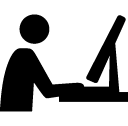 OPH Special Analytic Projects (SAP)
The SAP technical staff do the work to maintain and run the PHD.
IT
Technical infrastructure that surrounds the PHD and makes it all possible.